Муниципальное бюджетное дошкольное образовательное учреждение детский сад «Солнышко» п.свх.Прибытковский Грязинского муниципального района Липецкой области
Автор: воспитатель Литвинова Елена Викторовна
2017 год
Природа – это богатейшая кладовая, неоценимое богатство для интеллектуального, нравственного и речевого развития ребёнка. 
В.А. Сухомлинский
Цель экологического  образования и воспитания: осознание ребёнком неразрывного единства мира природы и человека, постижение причинно- следственных связей в окружающем мире, формирование первоначального экологического мировоззрения и культуры, и гармоничное развитие личности ребёнка.
Задачи:  Образовательные:- углубить представления детей о том, что Земля – это наш дом;- формировать умение устанавливать причинно-следственные связи в окружающем мире.
Развивающие: 
- развивать общие познавательные способности: умение наблюдать, описывать, строить предположения и предлагать способы их проверки, находить причинно-следственные связи.
Воспитательные:- воспитывать стремление беречь нашу Землю;- осознание себя как части природы;- способствовать осознанному отношению к природе, а так же отношению к себе как к части природы.
Экологическая тропа «Берёзка» организована в 2015 году
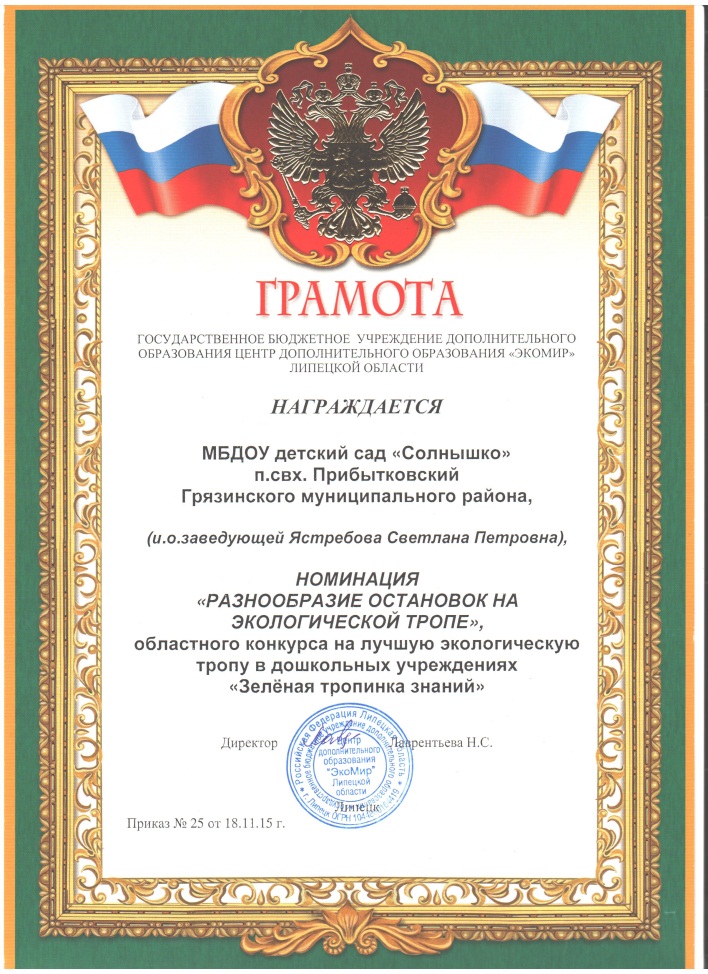 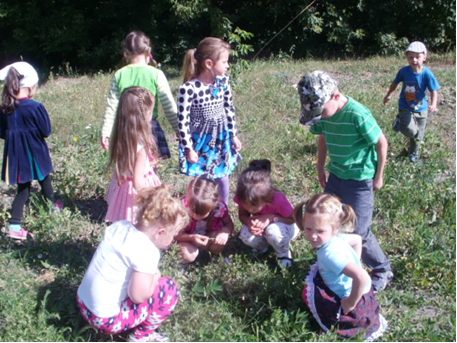 Озеленение территории детского сада
Посадка дерева памяти к 9 мая 2016 год
Всероссийская акция «Месяц леса» 2016 год
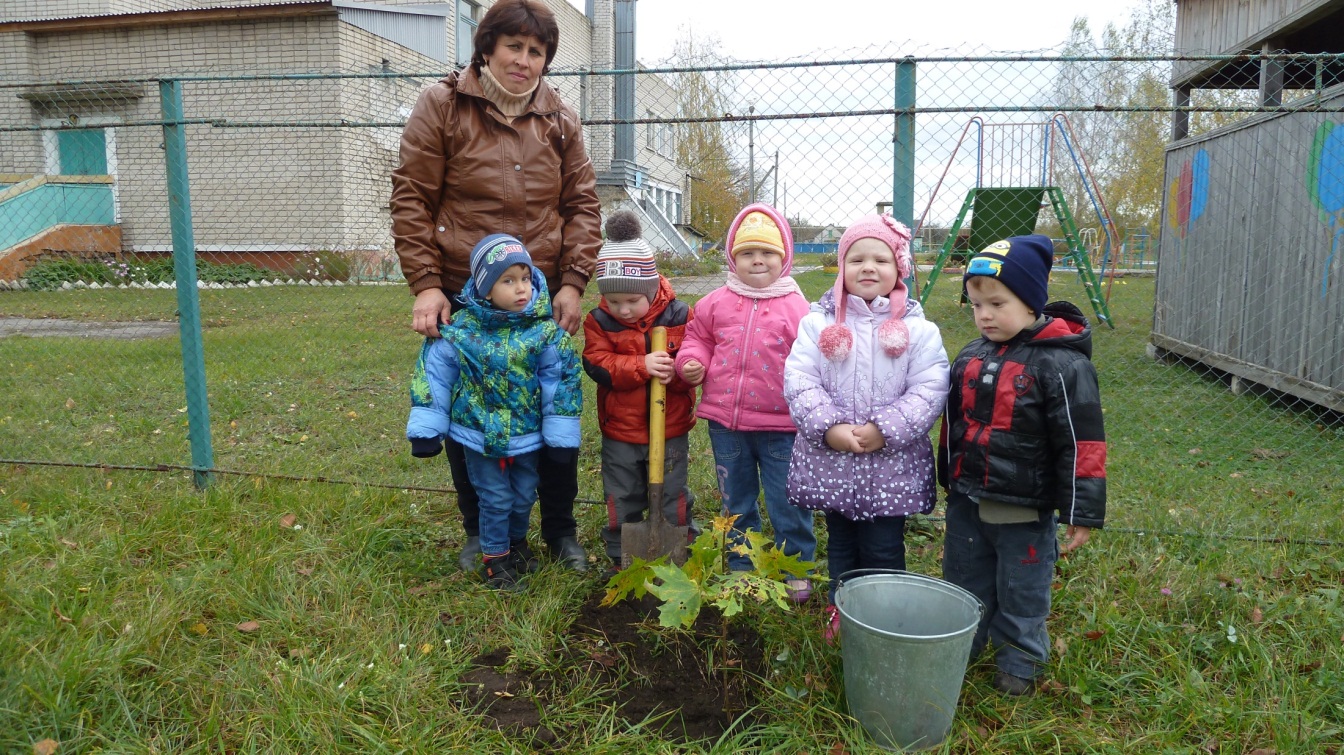 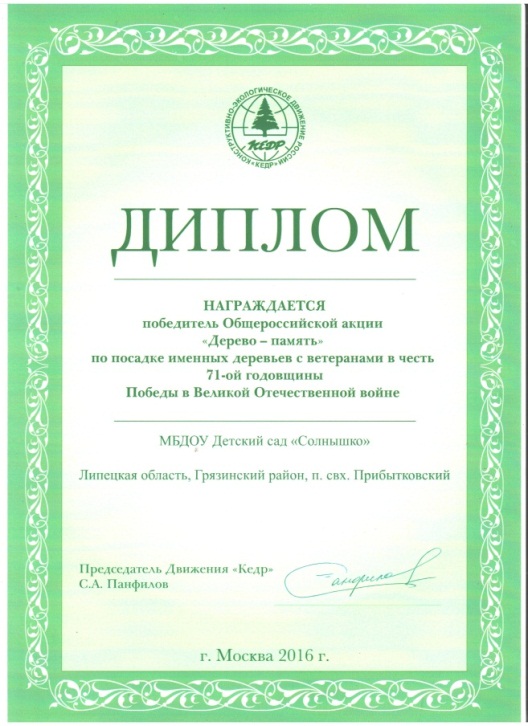 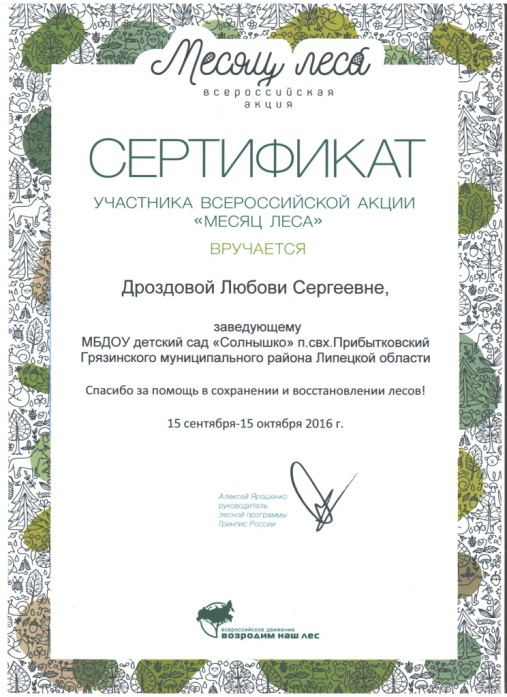 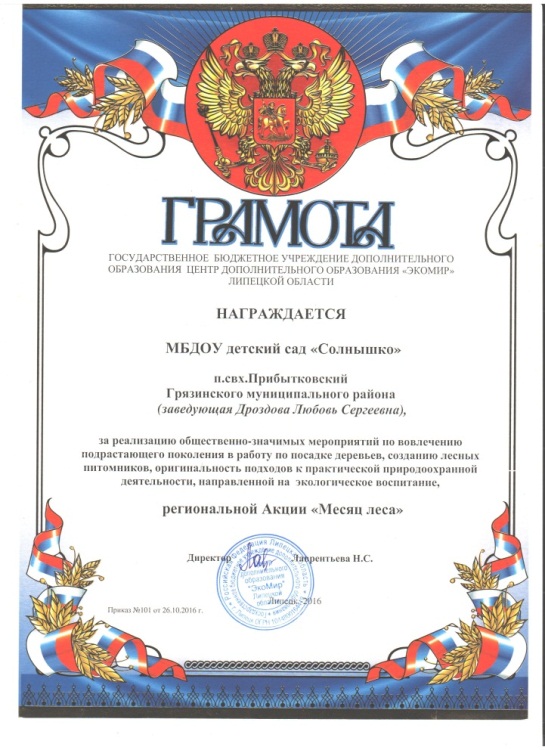 Участие в акциях «С любовью к России мы делами добрыми едины»
2017 год высаживание кустарников, разработка «Аптекарского участка»
2016 год 
создание «Альпийской горки»
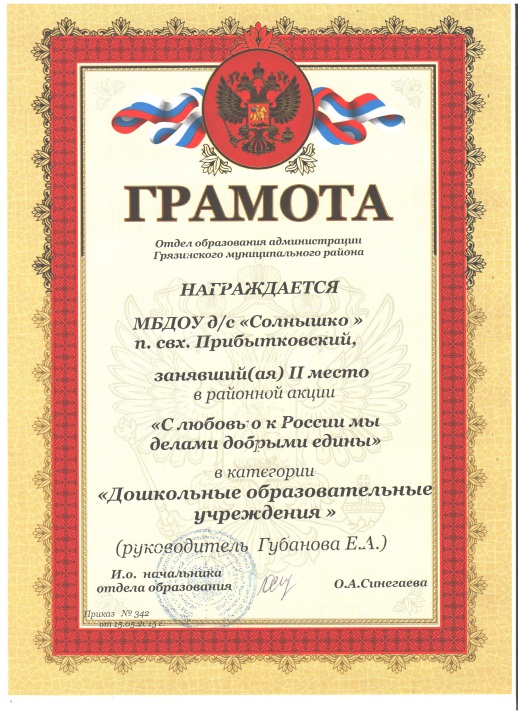 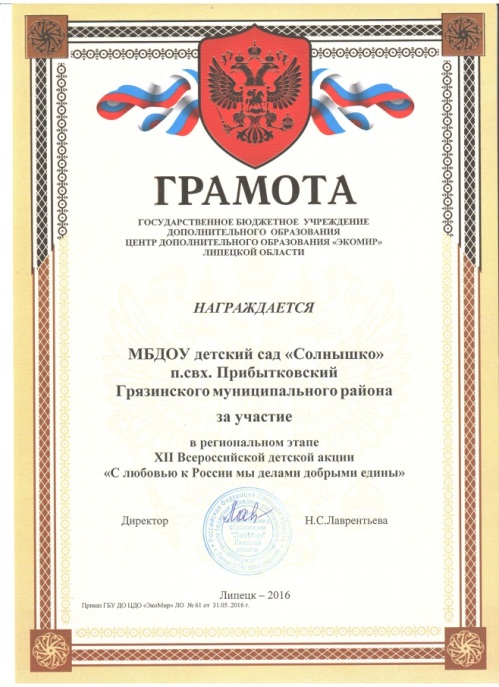 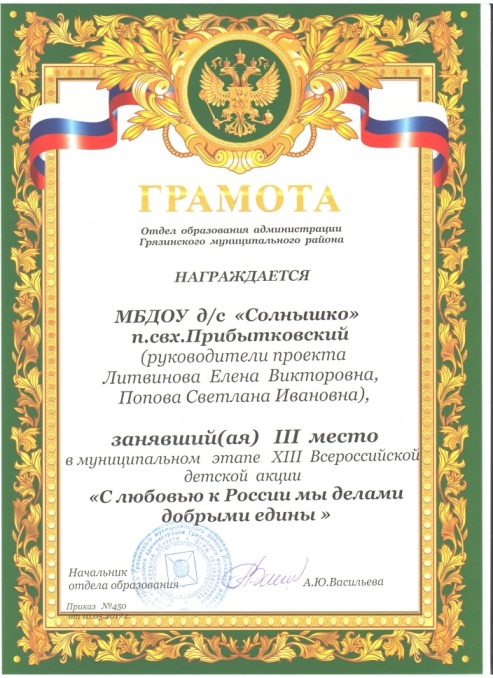 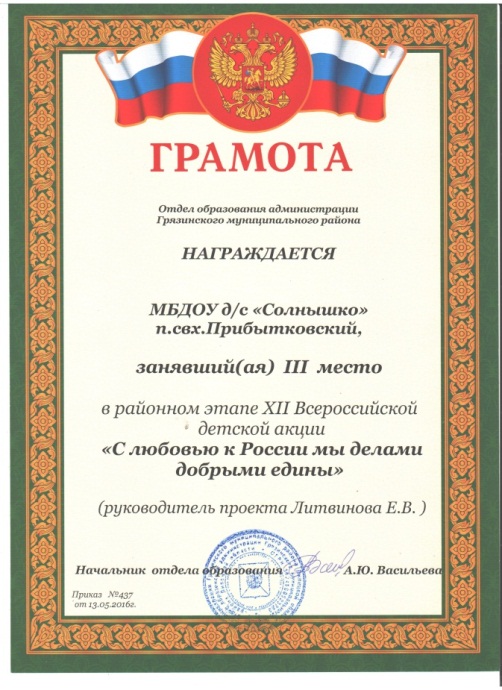 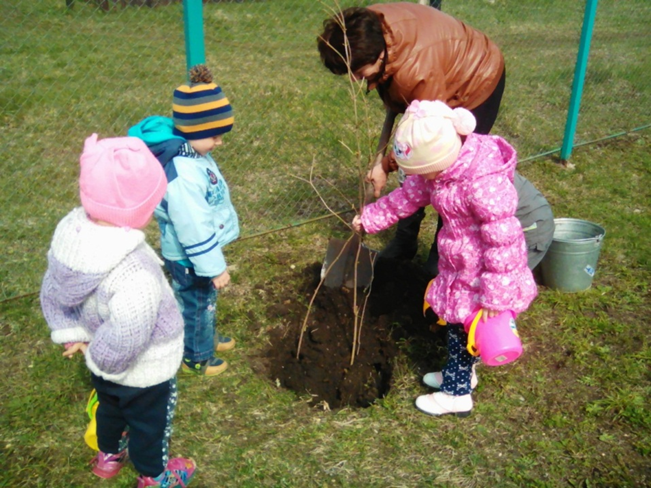 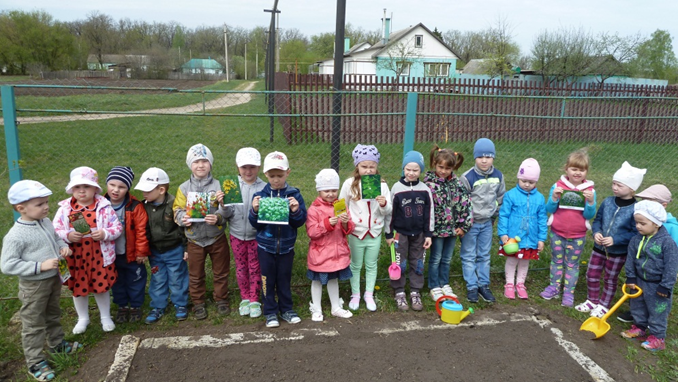 «Дни защиты от 
экологической опасности 2017»
Оформление уголка природы
Встреча птиц
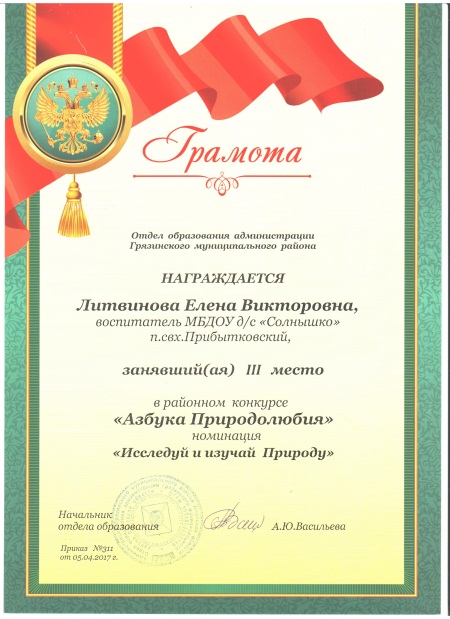 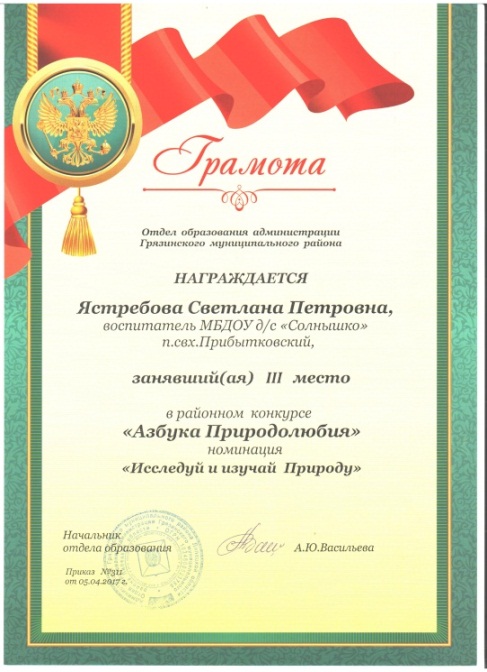 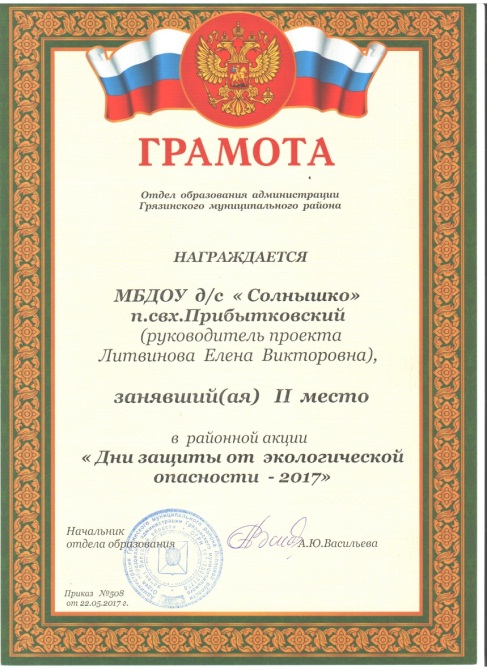 Учебно-исследовательская деятельность
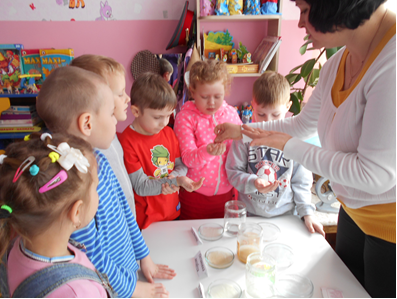 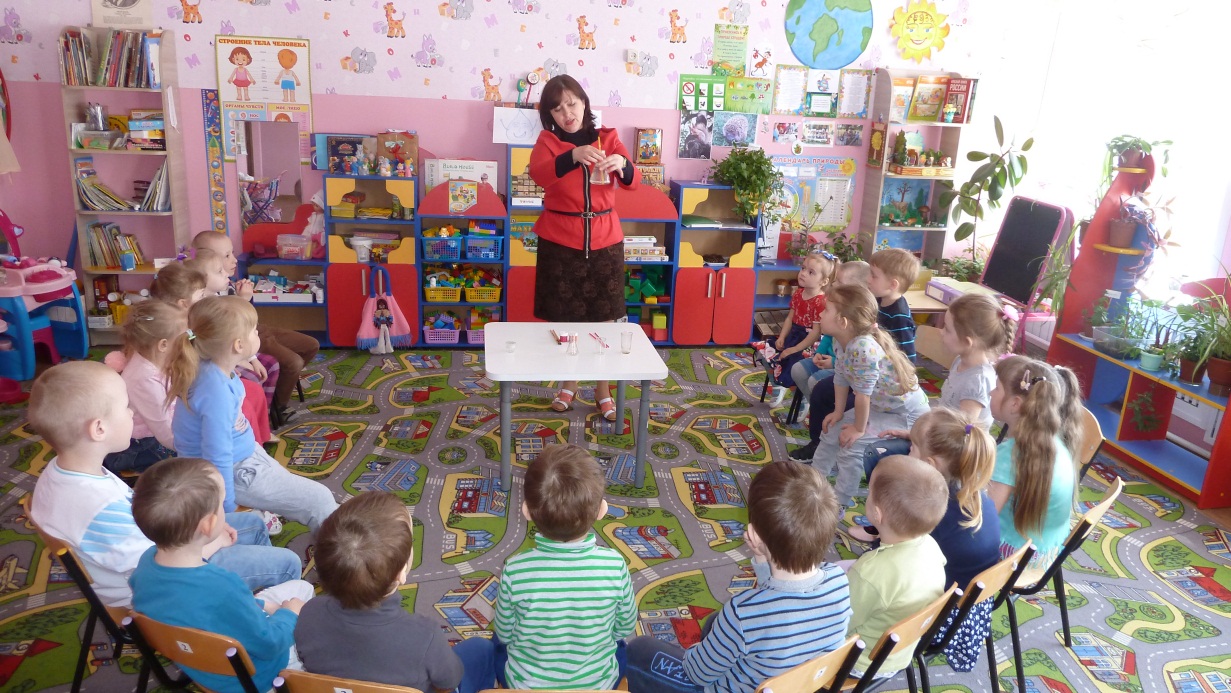 Свойства воды
Проращивание семян редиса на талой воде из снега, взятого в разных точках посёлка.
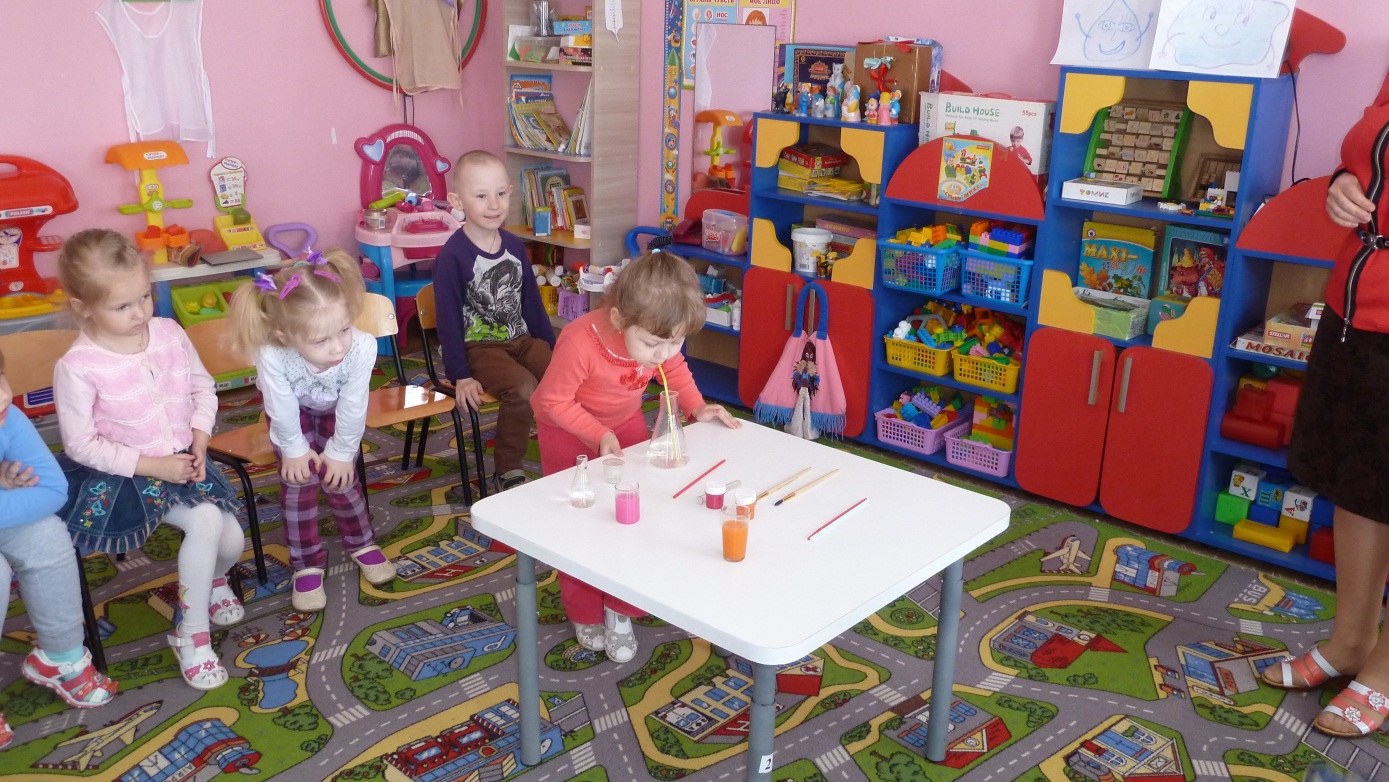 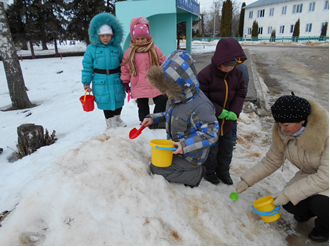 Изучение свойств воды, значение воды в природе, необходимость охраны воды.
2017 год
Выявление – снежный покров как индикатор загрязнения природной среды. 2016 год
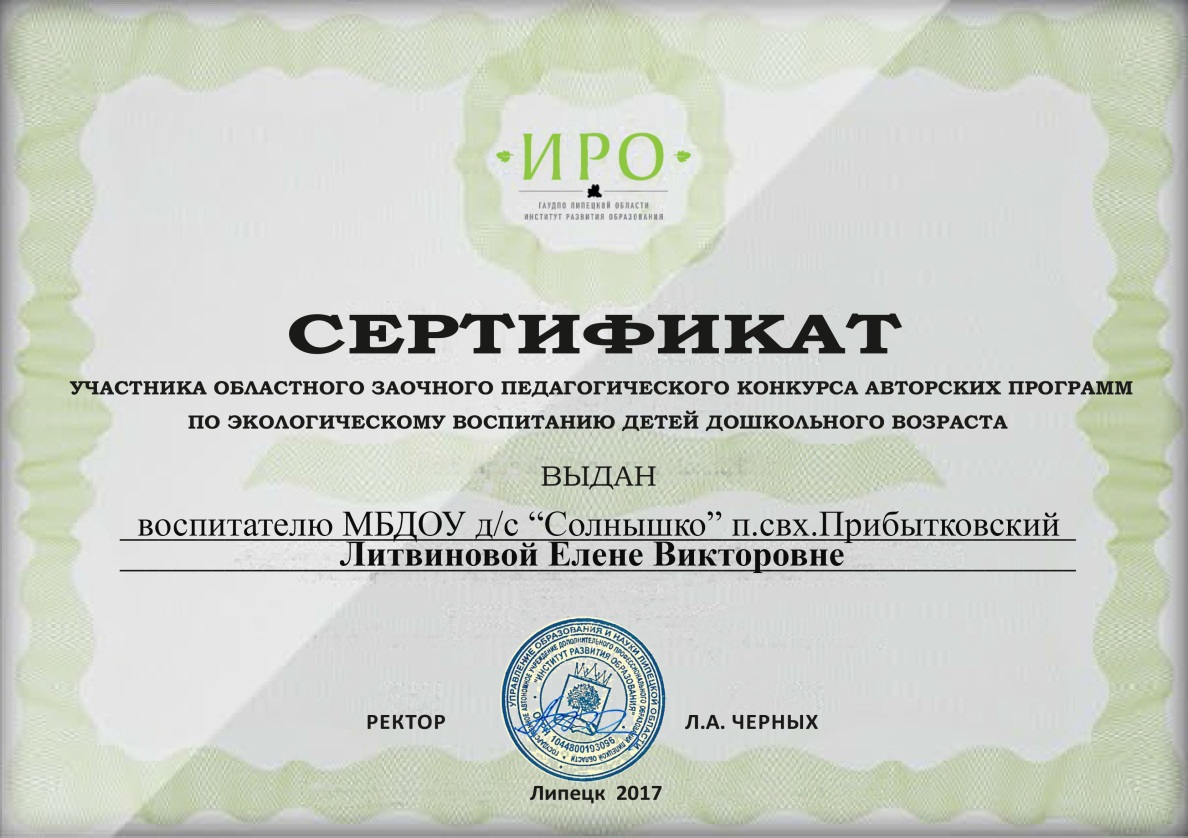 В 2016 году воспитателем была разработана дополнительная общеразвивающая программа экологической направленности «Первые шаги в экологии»
Экологическая комната
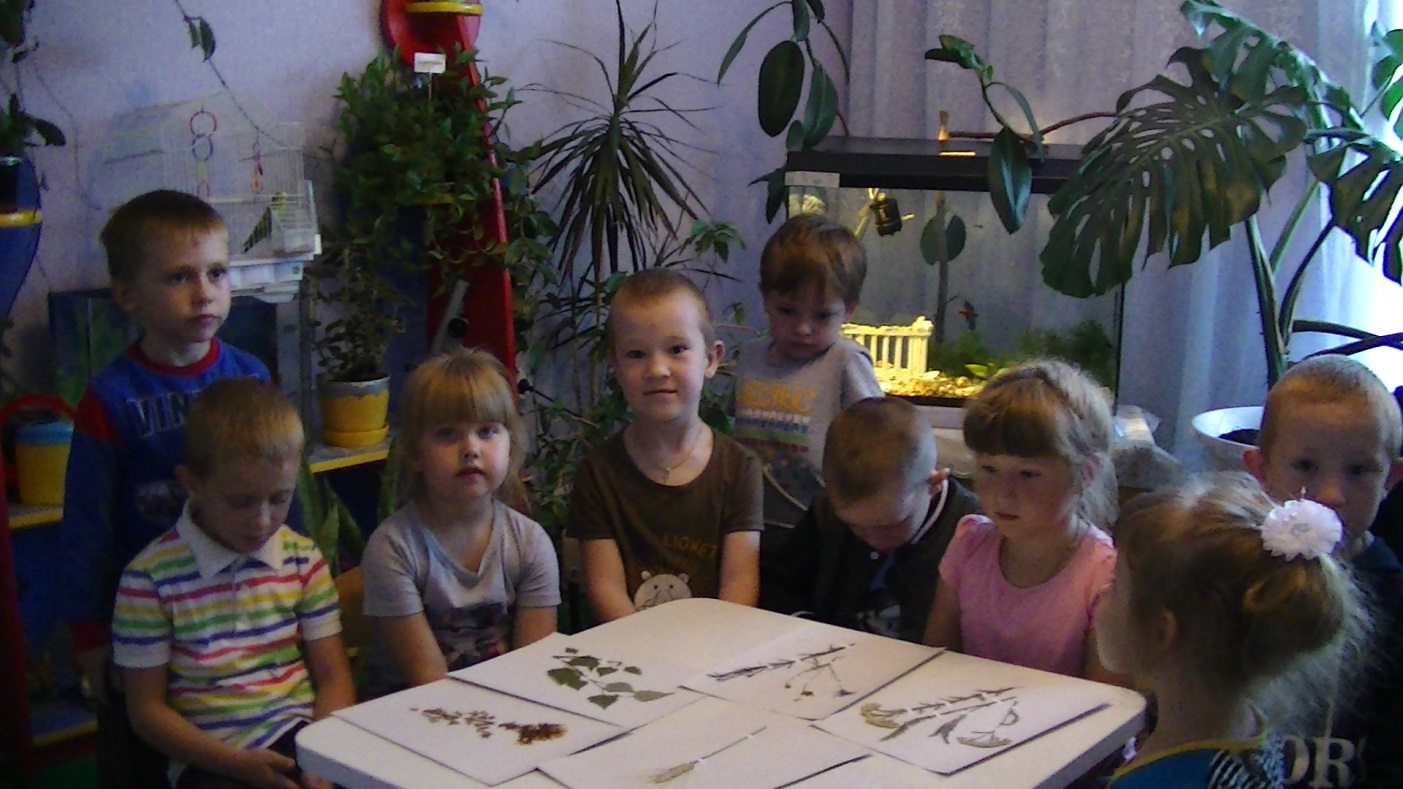 В экологической комнате представлены: комнатные растения, аквариум, попугай, дневники наблюдений, гербарии, методические разработки, различные макеты.
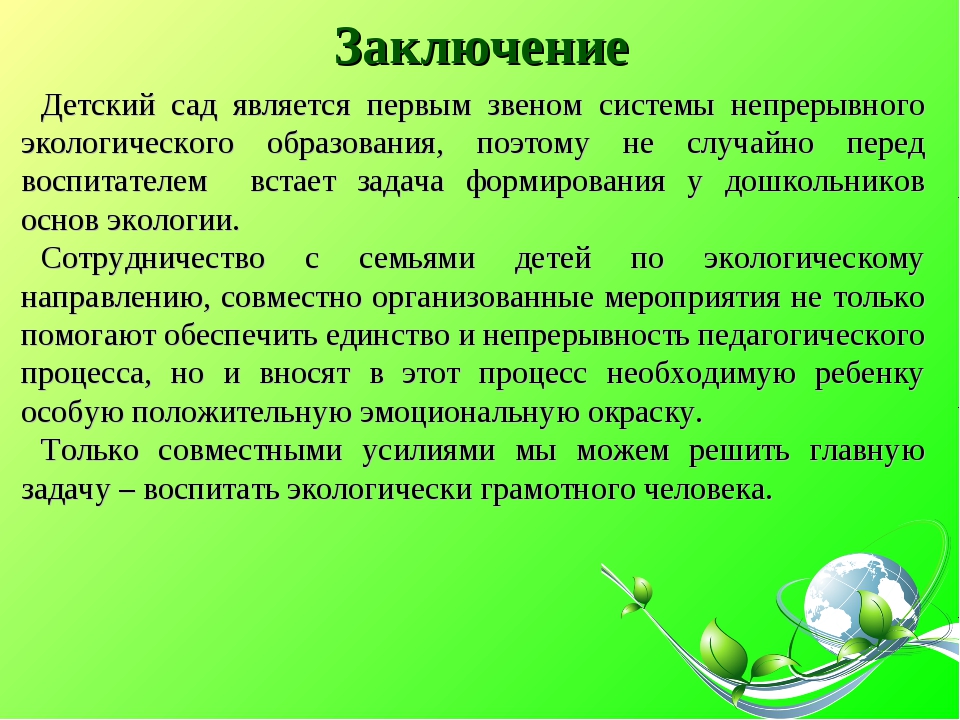 СПАСИБО ЗА ВНИМАНИЕ